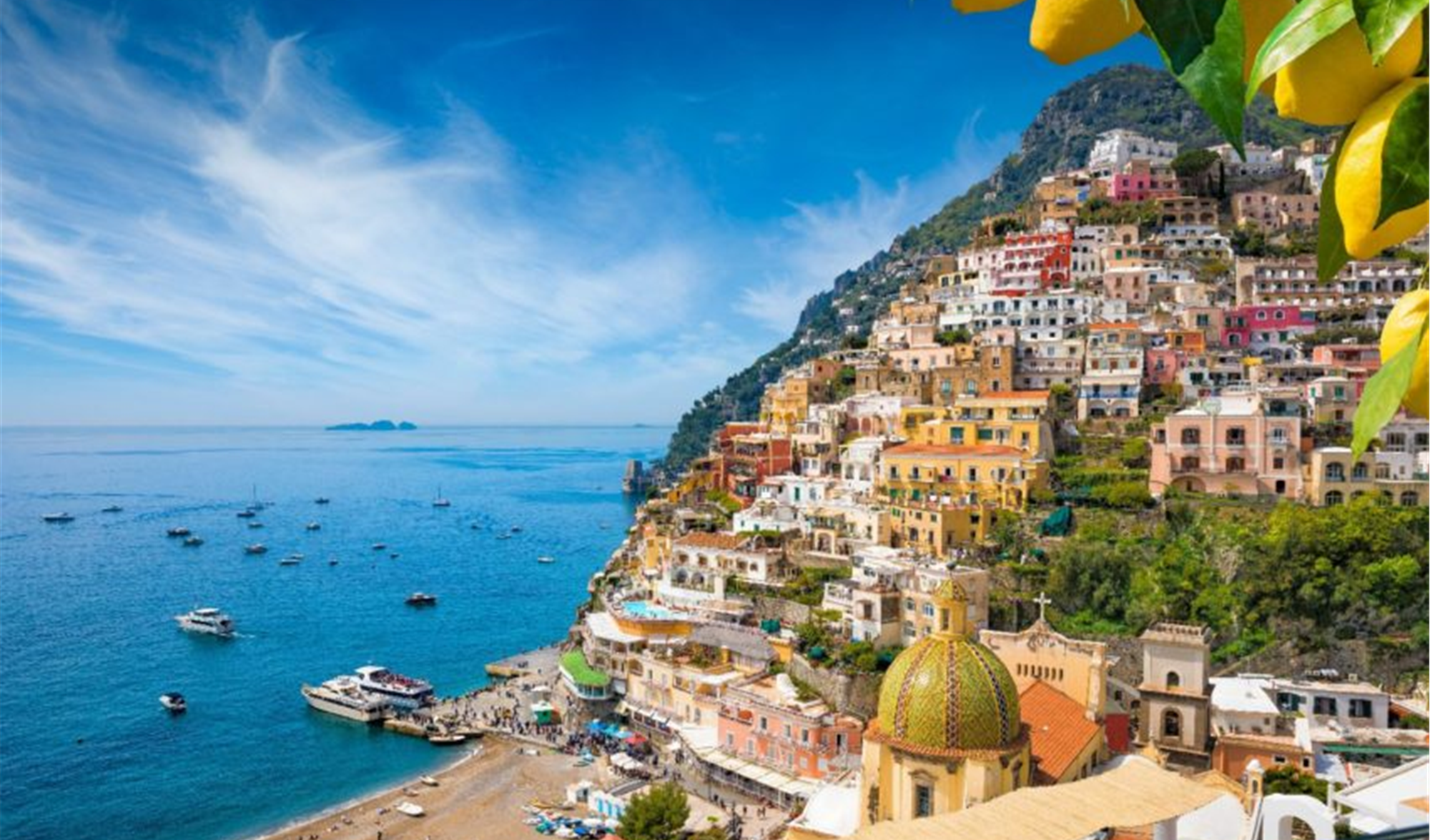 CAMPANIA
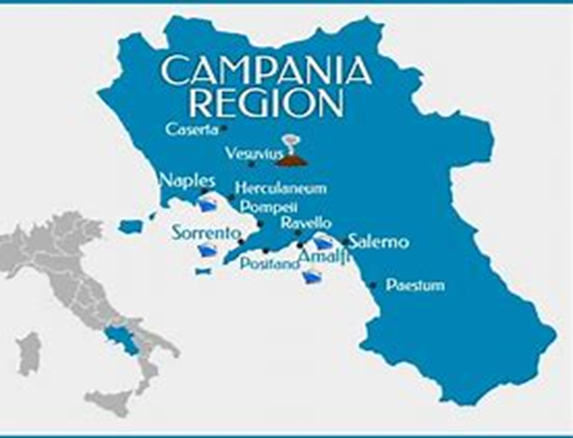 School year: 2020 - 2021
Class: 4^ LSCA – CIVIC EDUCATION
Dri Lucia 
Nardella Samantha
Paolini Carlotta
Pinat Margherita
Teacher M. Beltramini
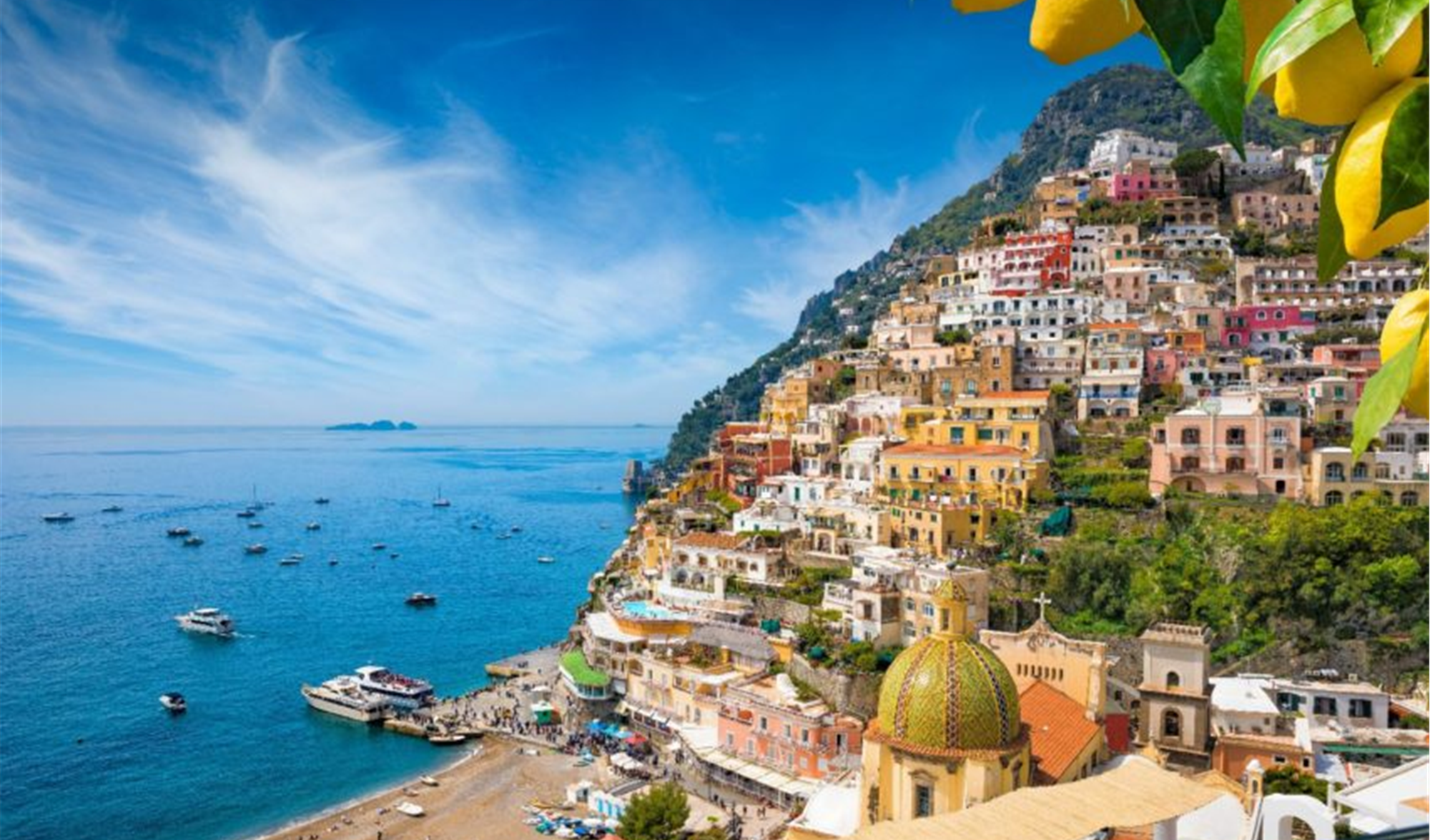 CAMPANIA
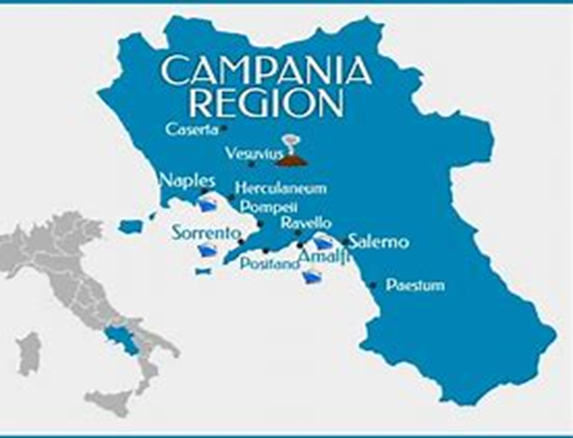 A.S. 2020 - 2021
Classe: 4^ LSCA - EDUCAZIONE CIVICA
Dri Lucia 
Nardella Samantha
Paolini Carlotta
Pinat Margherita
Prof.ssa M. Beltramini
GENERAL OVERVIEW
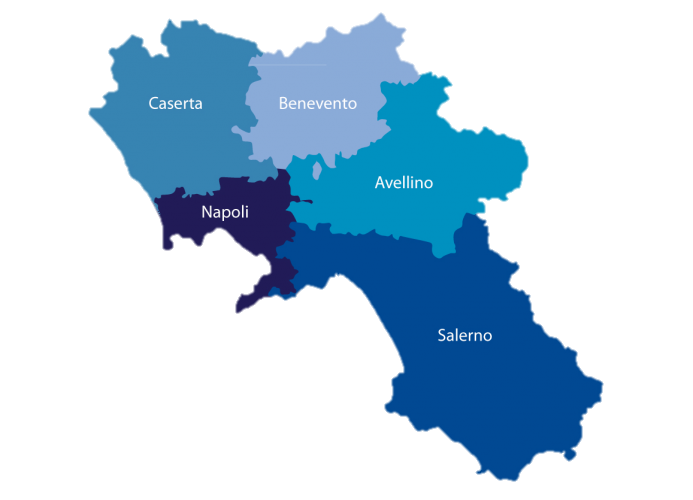 Population: 5 693 749 (August 2020)
Density : 416,49 inh/km2

Area : 13 670,95 km2
Capital city: Naples
Provinces: Avellino, Benevento, Caserta, Naples and Salerno
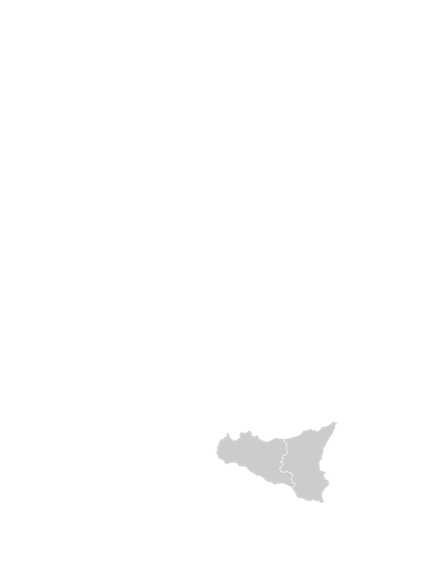 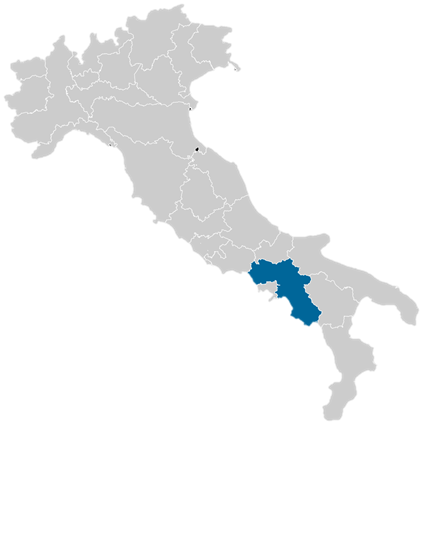 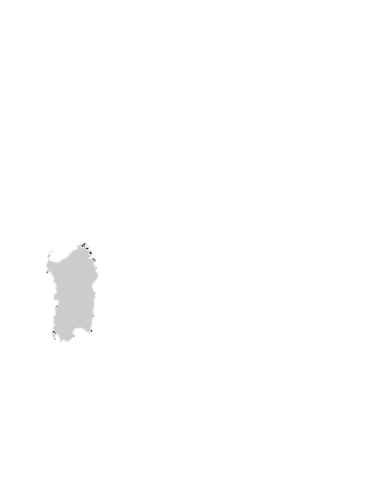 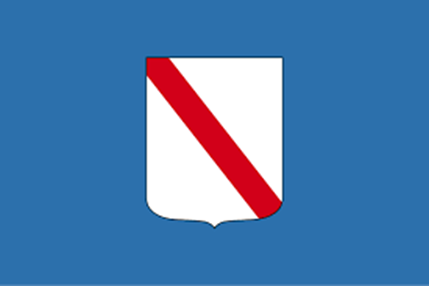 PANORAMICA GENERALE
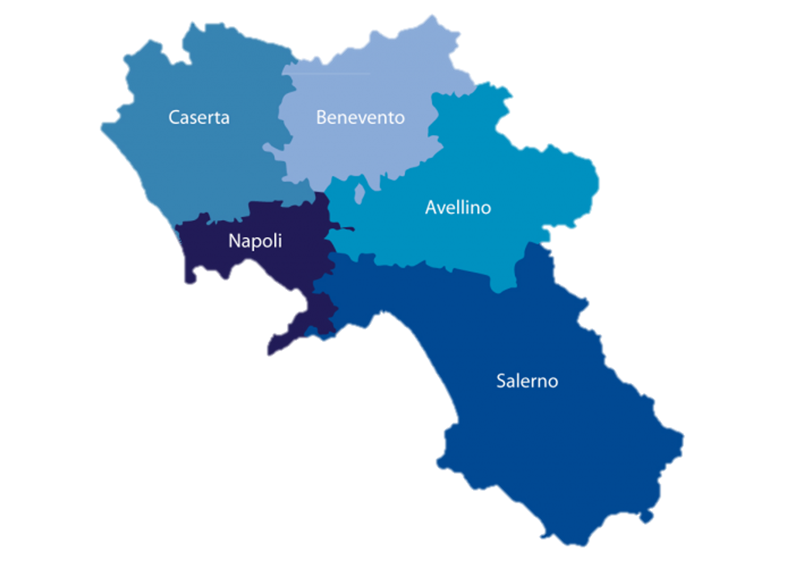 Popolazione: 5 693 749 (agosto 2020)
Densità: 416,49 ab./km2

Superficie: 13 670,95 km2
Capoluogo: Napoli
Province: Avellino, Benevento, Caserta, Napoli e Salerno
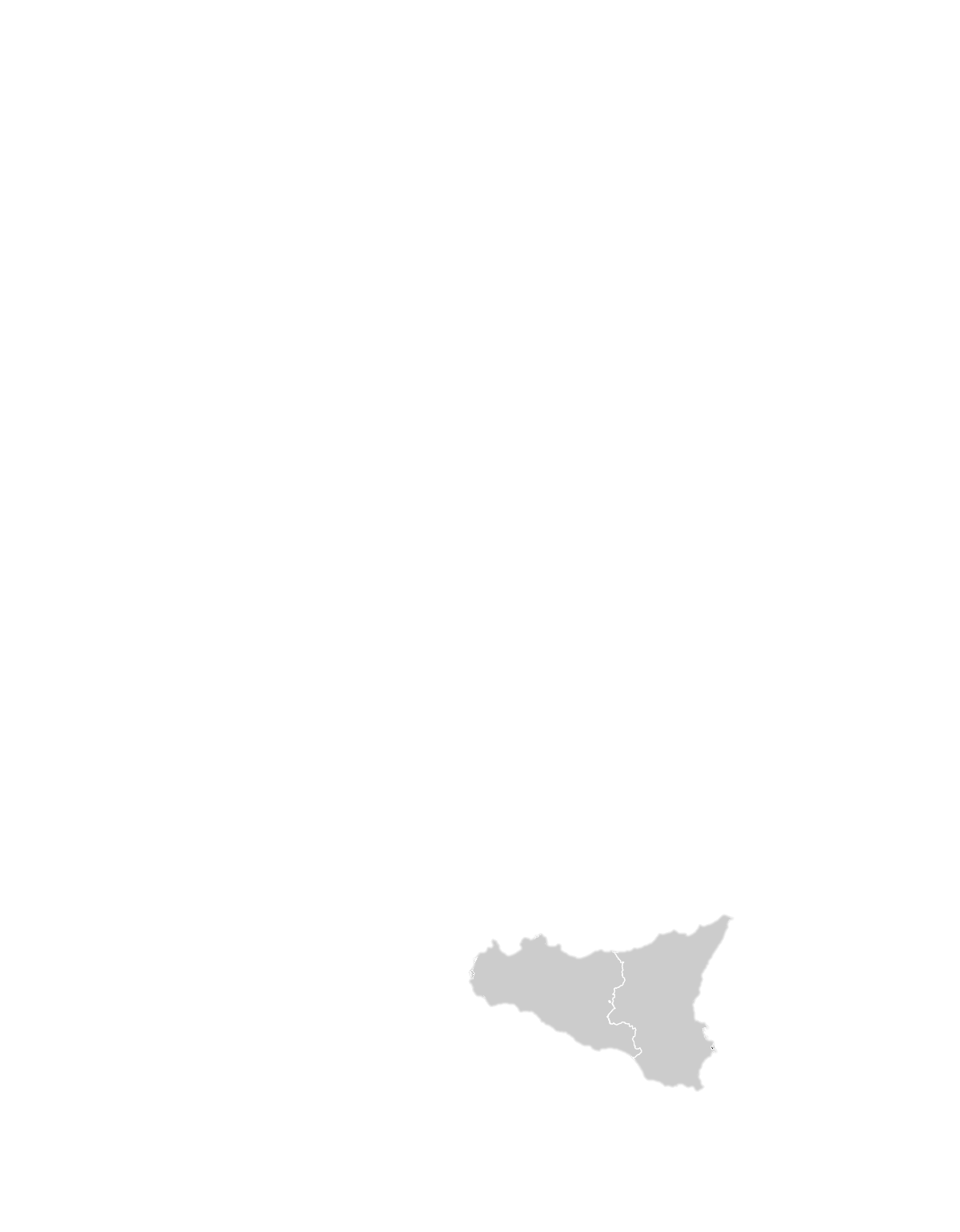 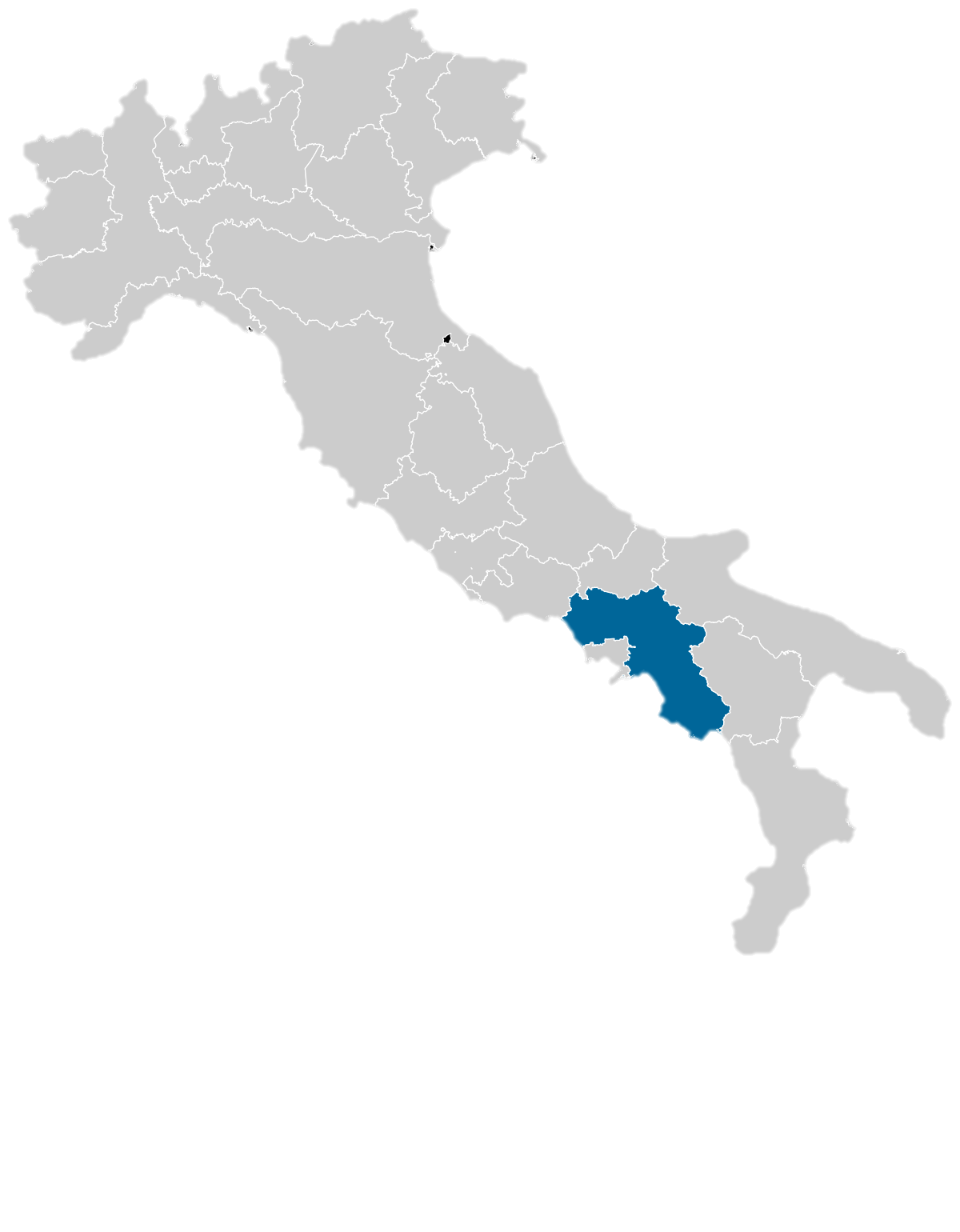 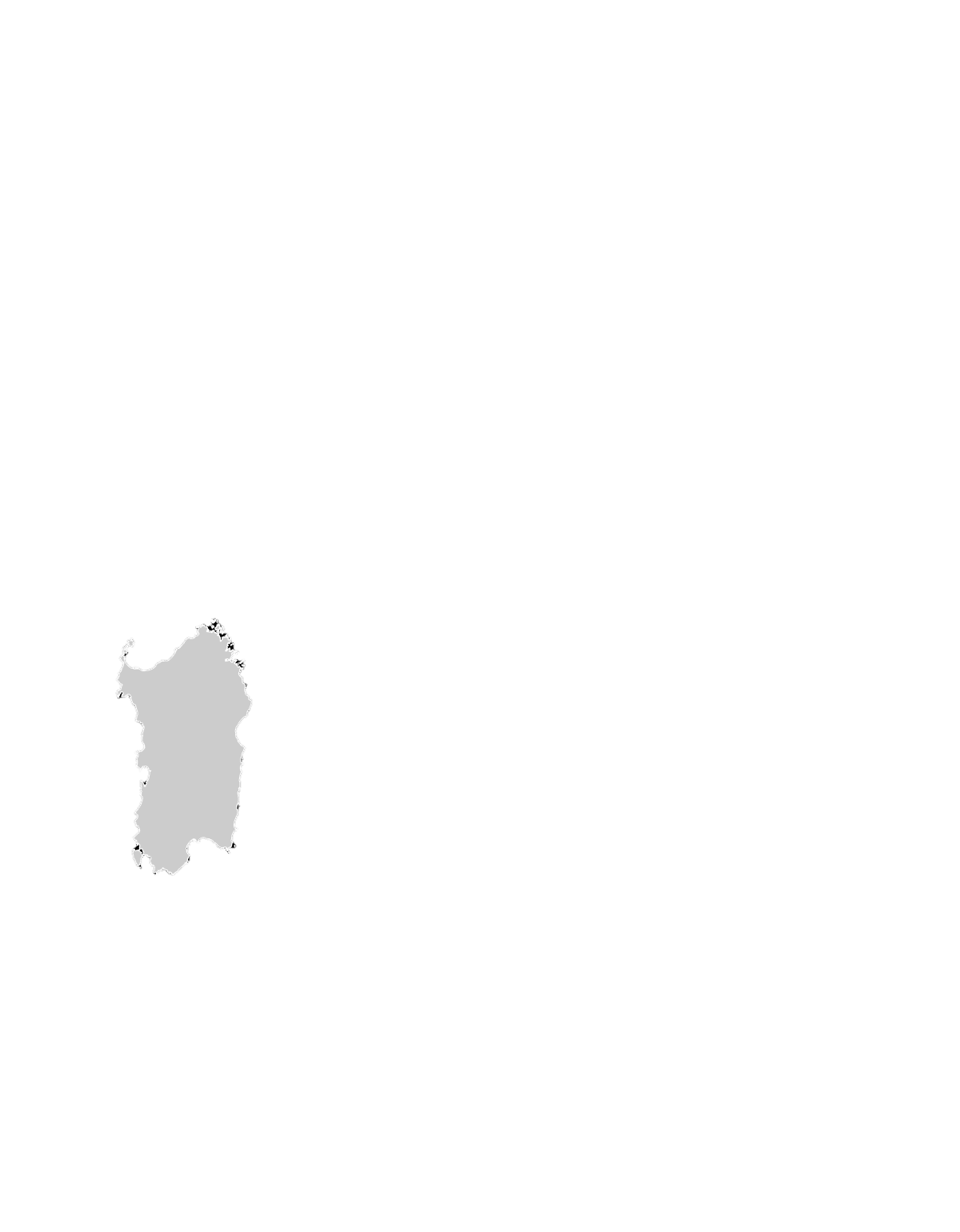 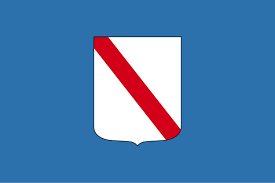 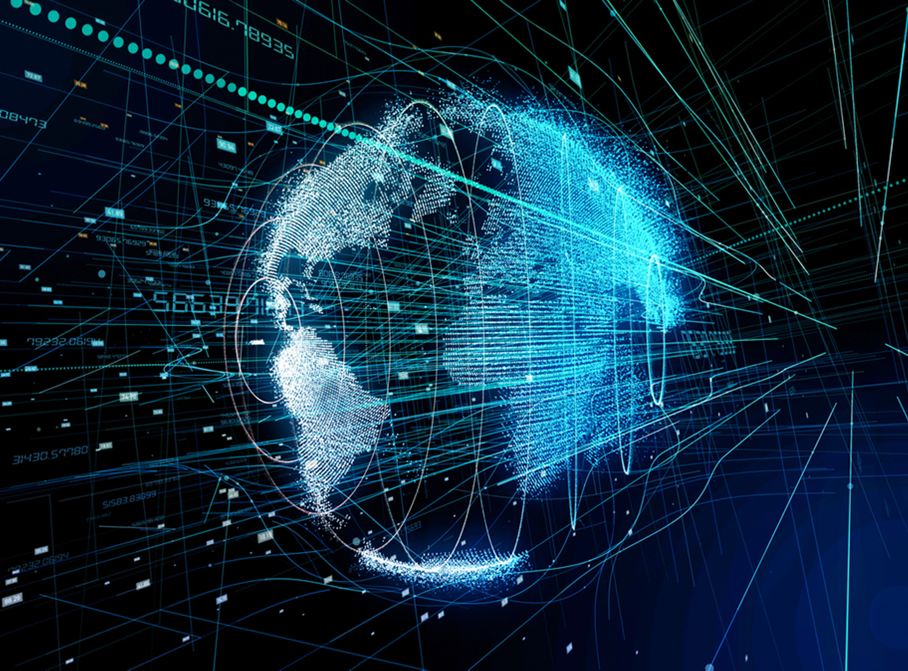 TECHNOLOGY in Campaniatecnologia in Campania
GRADUATE INHABITANTS 
IN SCIENCE AND TECHNOLOGY
Faculty :
Natural Science
Physics
Mathematics
Statistics
Computer Technology
Information Engineering
Industrial Engineering
Architecture
Civil Engineering
PhDs
graduates from specialization courses
graduates from advanced courses
graduates from 1st and 2nd level master courses
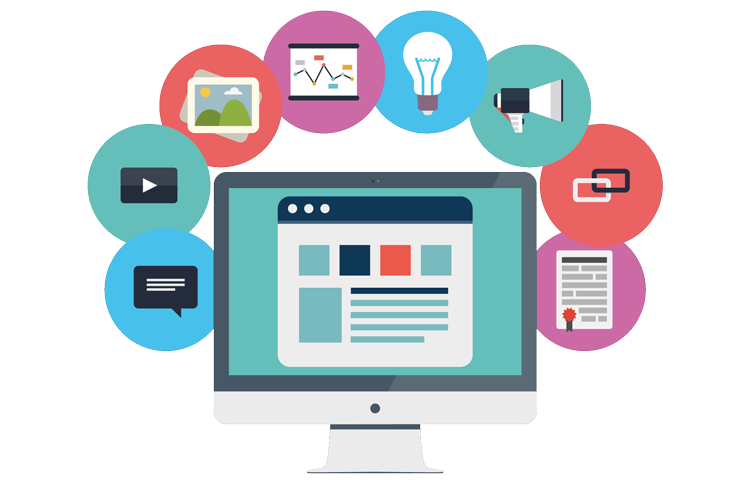 Number of graduate people in Science and Technology
ISTAT data - 2021
LAUREATI IN SCIENZA E TECNOLOGIA
Aree disciplinari:
Scienze naturali
Fisica
Matematica 
Statistica  
Informatica  
Ingegneria dell'informazione
Ingegneria industriale
Architettura  
Ingegneria civile
dottori di ricerca
diplomati ai corsi di specializzazione 
diplomati ai corsi di perfezionamento  
diplomati ai corsi di master di I e di II livello
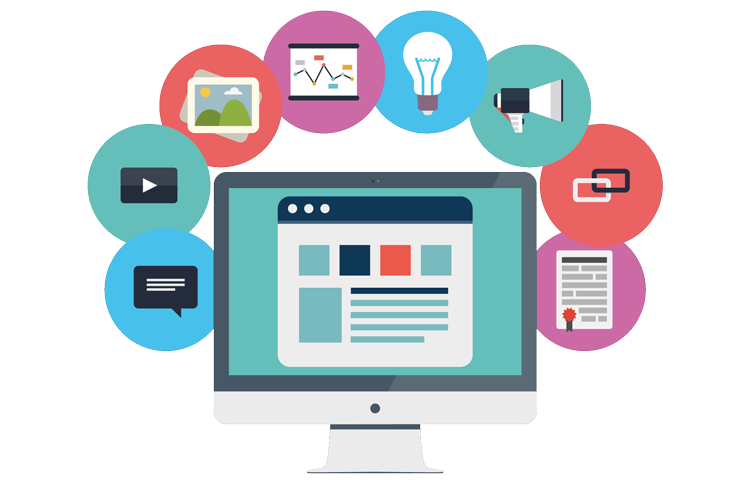 Numero laureati in scienza e tecnologia
Dati ISTAT - 2021
TECHNOLOGY DATA
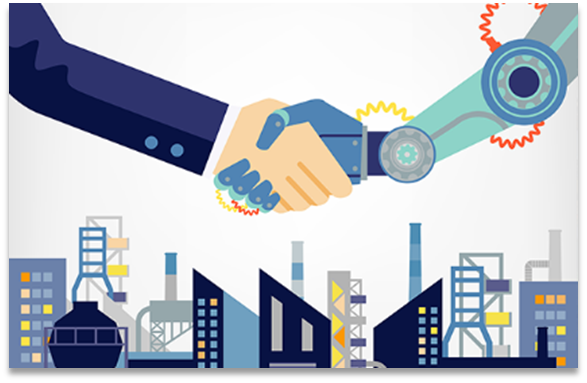 Companies with product and/or process innovations -  industry and services
ISTAT data - 2021
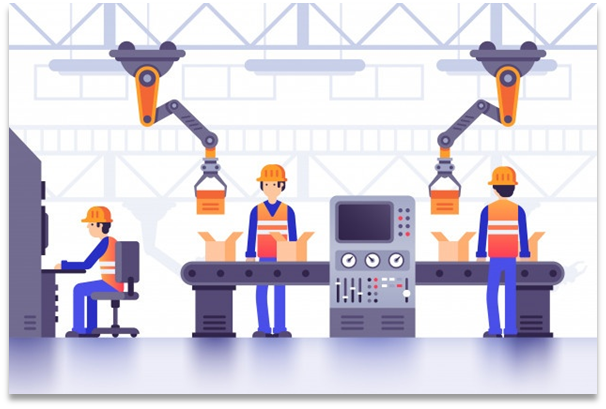 Companies’ expense for innovative activities, industry and services 
(thousands of euros)
ISTAT data - 2021
DATI RELATIVI ALLA TECNOLOGIA
Imprese con innovazioni di prodotto e/o processo - industria e servizi
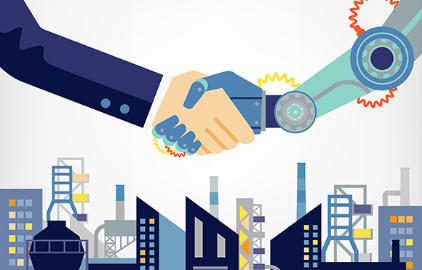 Dati ISTAT - 2021
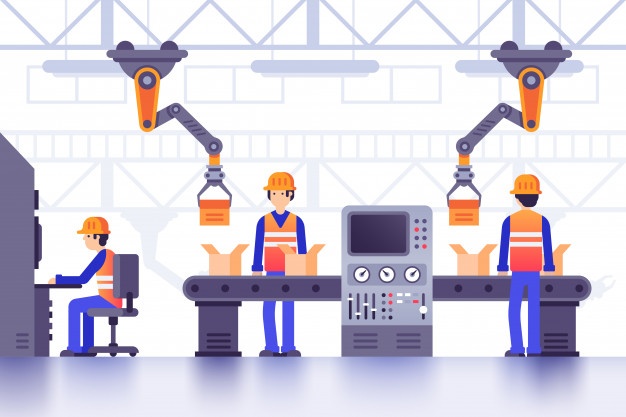 Spese delle imprese per attività innovative - industria e servizi 
(migliaia di euro)
Dati ISTAT - 2021
EMPLOYMENT RATE
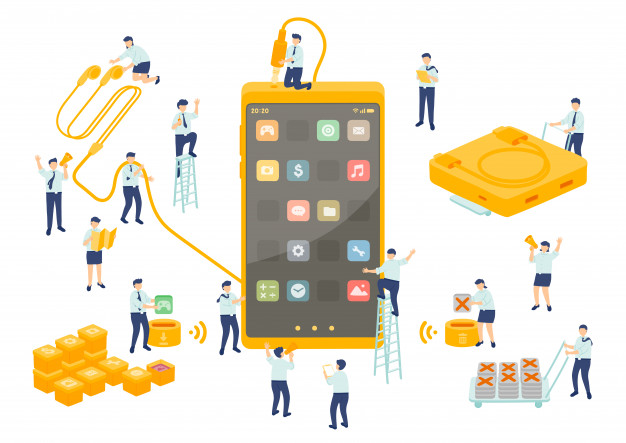 manufacturing field
intensive knowledge service 
high-tech field
ISTAT data - 2021
TASSO DI OCCUPAZIONE
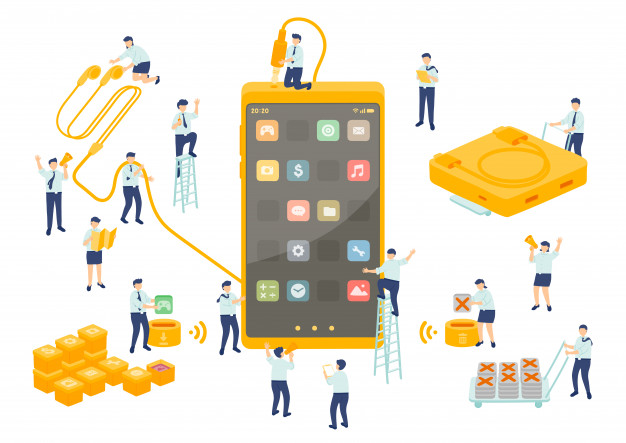 settori manifatturieri
settori dei servizi ad elevata intensità di conoscenza 
settori ad alta tecnologia
Dati ISTAT - 2021
ENEA 
National Agency for New Technologies, Energy and Sustainable Economic Development
public body aimed at:
research
technological innovation
advanced services provision 

departments:
Energy Technologies Department
Fusion and Nuclear Safety Technologies Department
Sustainability of Production and Territorial Systems Department
Technical Unit for Energy Efficiency Department
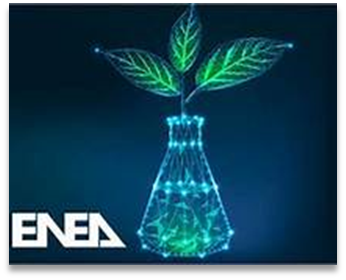 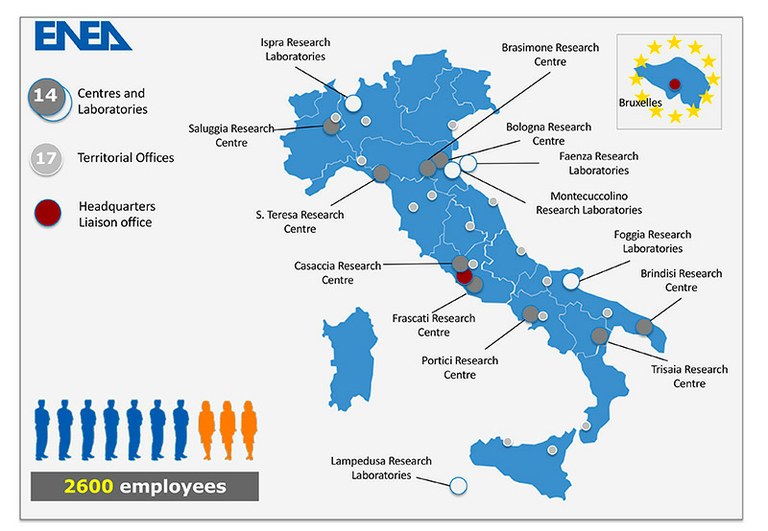 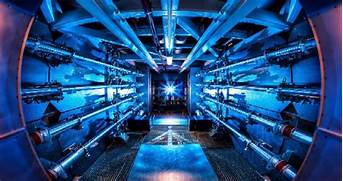 14 research centers in Italy
a headquarter in Bruxelles
over 2 500 employees (60% graduates)

ENEA’s Research Center in Portici:
27 000 m2 in the Gulf of Naples 
150 employees
ENEA 
Agenzia Nazionale per le Nuove Tecnologie, l’Energia e lo Sviluppo Economico Sostenibile
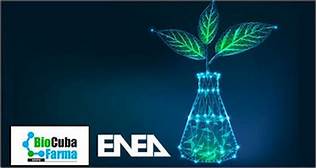 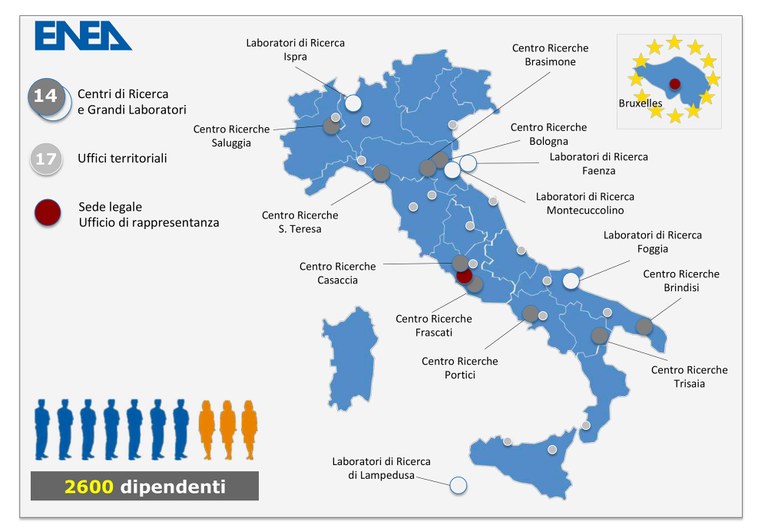 ente di diritto pubblico finalizzato alla
ricerca
innovazione tecnologica 
prestazione di servizi avanzati

quattro dipartimenti: 
Dipartimento Tecnologie Energetiche 
Dipartimento Fusione e Tecnologie per la Sicurezza Nucleare 
Dipartimento Sostenibilità dei Sistemi Produttivi e Territoriali 
Dipartimento Unità Tecnica per l’Efficienza Energetica
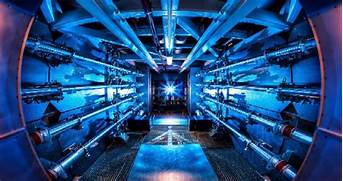 14 Centri di Ricerca in tutta Italia
una sede a Bruxelles
oltre 2.500 dipendenti (il 60% sono laureati) 

il Centro Ricerche ENEA di Portici:
27 000 m2 nel golfo di Napoli 
150 dipendenti
THE INTERNET
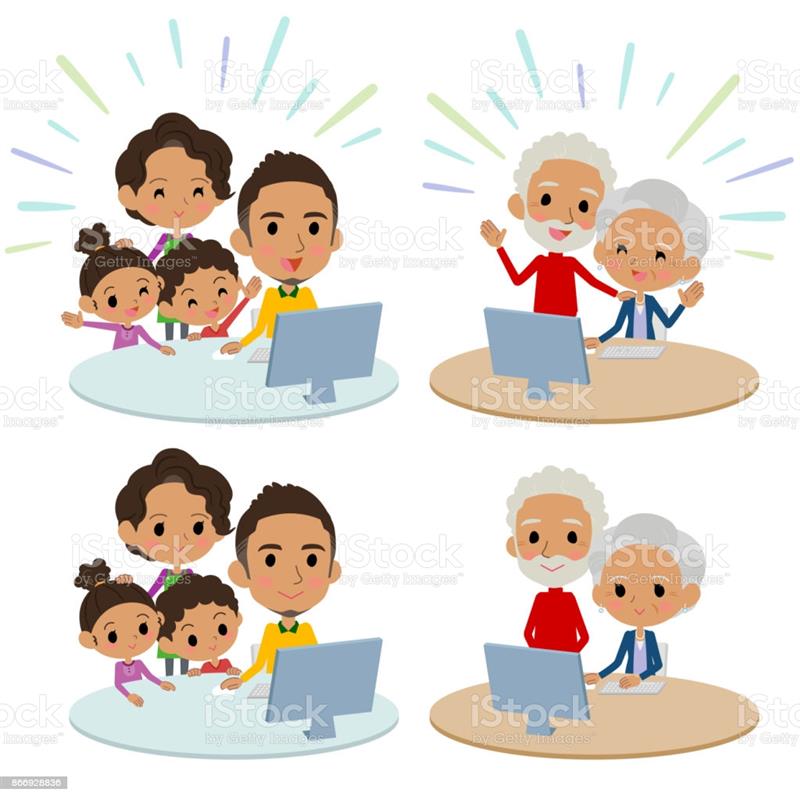 transition to digital services  stable and fast Internet connection

26.7% families no Internet access at home: 
52.2% lack of knowledge
9.8% accesses the Internet from outside 
22.0% Internet  not useful and/or interesting
31.3% high costs of connection tools
2.1% privacy and security reasons
Broadband connection 
Campania 72.2% (Italy 74.7%)

Internet daily use 
 Campania 49.2% (Italy 54.7% )
ISTAT data - 2021
INTERNET
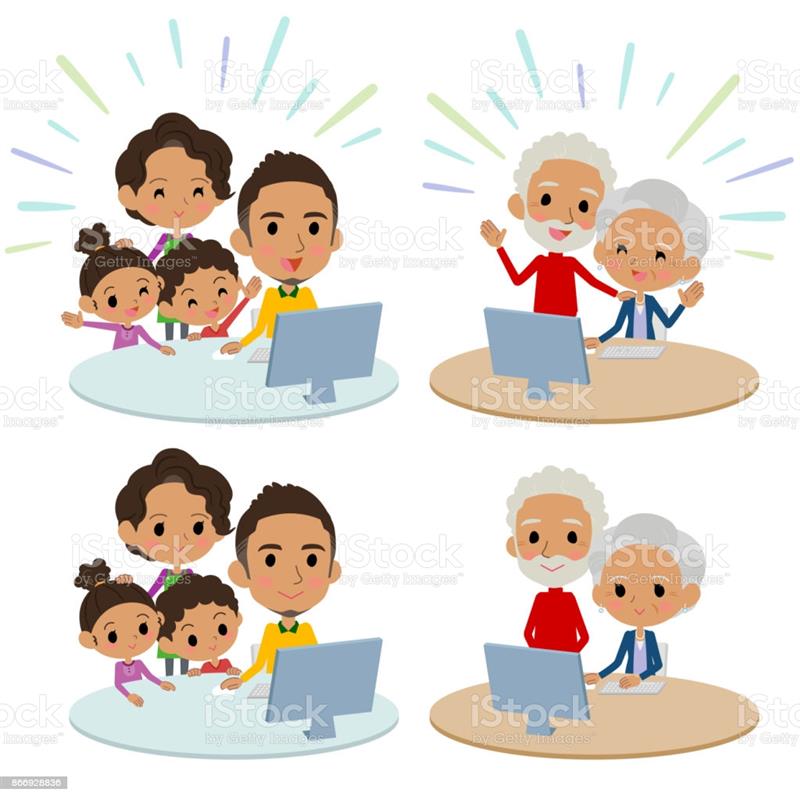 transizione al digitale  connessione Internet stabile e veloce  

26.7% delle famiglie non dispone di accesso ad Internet da casa: 
52.2% mancata conoscenza
9.8% accede a Internet da altro luogo
22.0% Internet  non è utile e/o interessante
31.3% alti costi degli strumenti di connessione
2.1% motivi di privacy, sicurezza
Connessione a banda larga
Campania 72.2% (Italia 74.7%)

Uso di Internet al giorno
 Campania 49.2% (Italia 54.7% )
Dati ISTAT - 2021
Employment in Technology 
 (Campania – Italy)
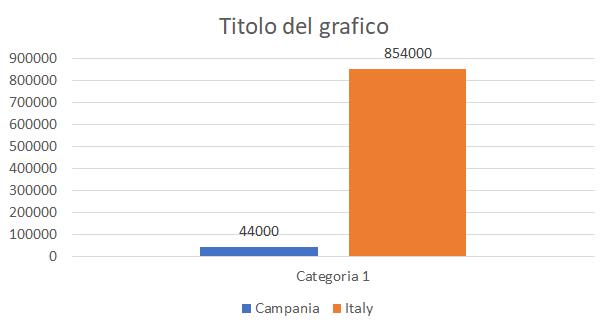 Employment  in Campania 
(Technology – Total employment)
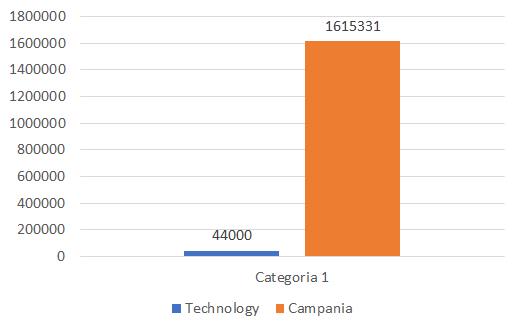 ISTAT data - 2021
ISTAT data - 2021
Occupazione nel settore tecnologico (Campania – Italia)
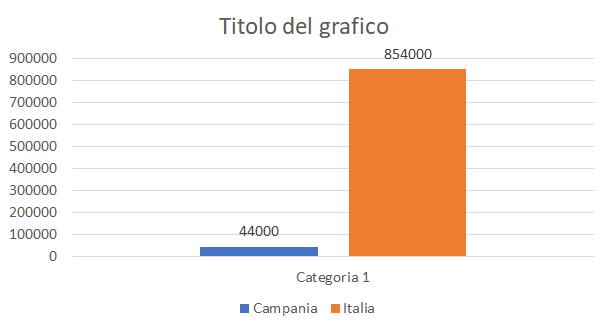 Lavoratori in Campania
(settore tecnologico – lavoratori totali)
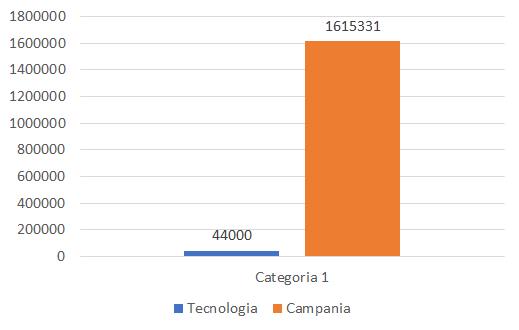 Dati ISTAT - 2021
Dati ISTAT - 2021
SITOGRAFIA

https://www.istat.it/it/archivio/16777

https://www.enea.it/it/centro-ricerche-portici

http://www.innovazione.regione.campania.it/content/piattaforme-tecnologiche-distretti-ad-alta-tecnologia

http://www.campaniacompetitiva.it/canale-innovazione/